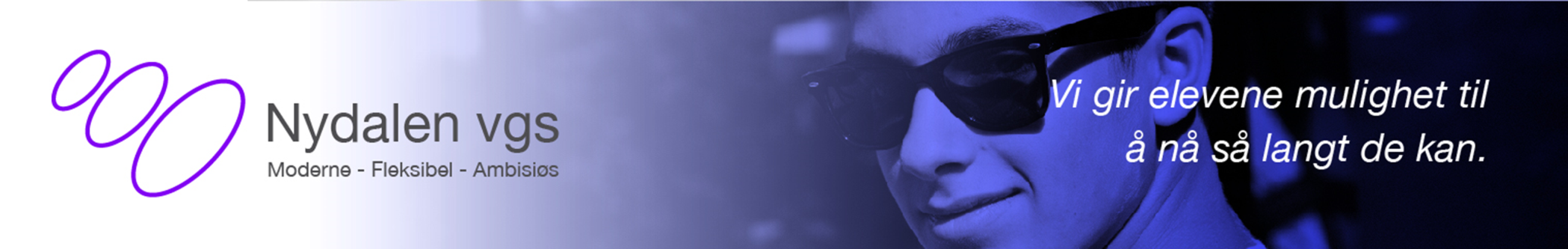 "Åpen stund" på
   		Nydalen vgs., januar 2025
              v/ Linn-Siri Jensen
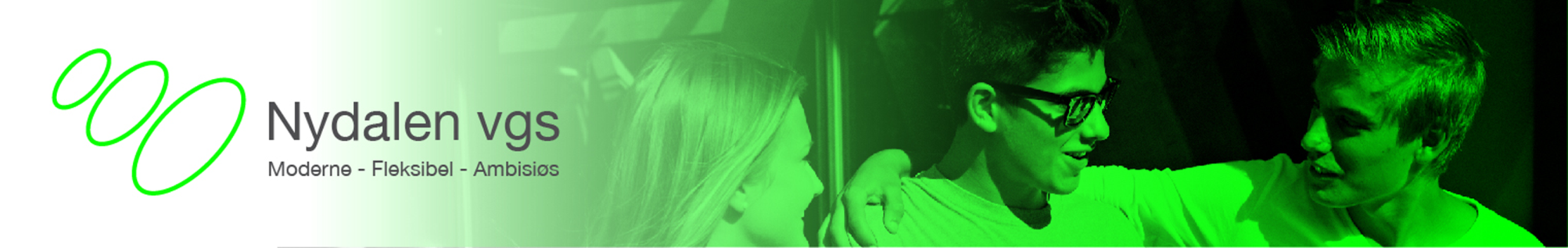 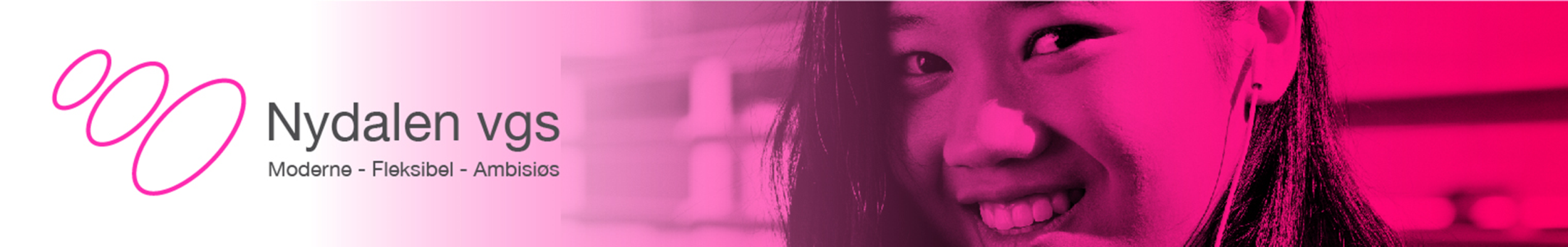 Litt om oss:
Seks  ulike avdelinger m/ plass til 990 elever
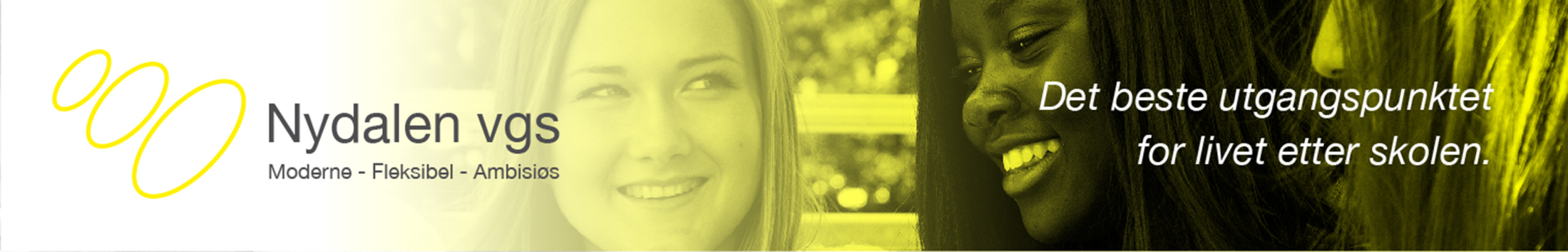 Ansatte: 170
-   122 pedagoger
-    5 rådgivere og 1 miljøarbeider
21 tolker og assistenter
4 i skolehelsetjenesten (helsesykepleiere + ruskonsulent)
10 administrasjon og renhold
11 i ledelsen
Moderne – Fleksibel - Ambisiøs
Visjonene våre og
Verdiene våre som vi jobber for å nå hver eneste dag
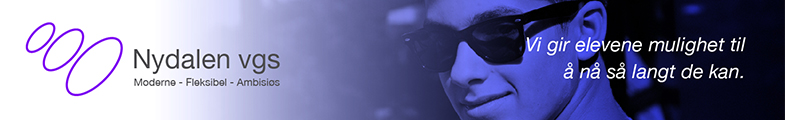 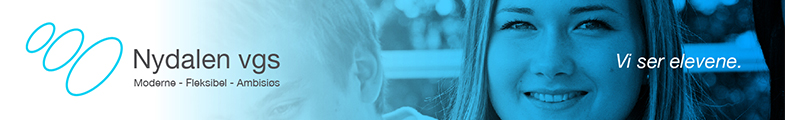 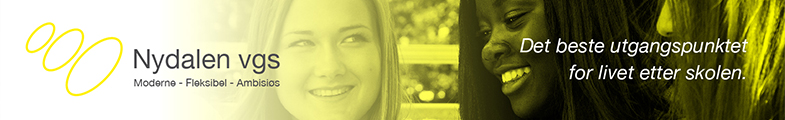 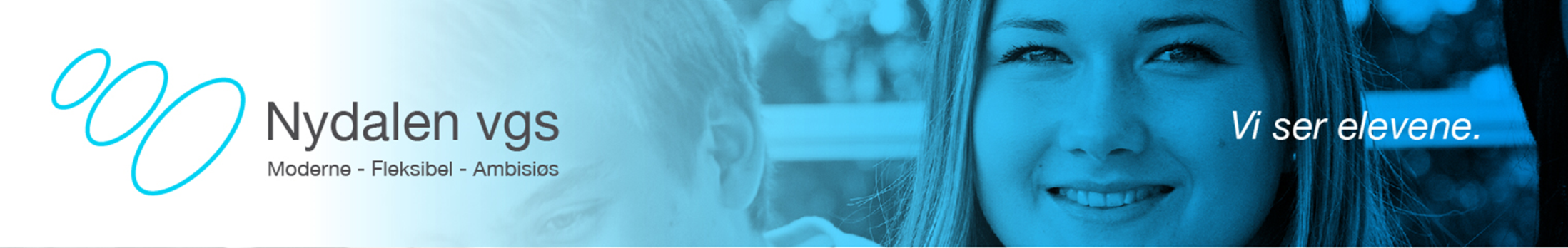 Transparent bygning på 14 300 kvm, 6 etg.
Romslig, store fellesområder, fine fasiliteter
Åpen fra kl. 0700 – 2230
Rammen for timeplan: kl. 0830 – 1550
Midttime kl. 1140 - 1240
Kantine /"Kaffebønna" – Egen butikk – YF praktisk undervisning
Deichmann bydelsbibliotek - Meråpent
Idrettshall + styrkerom
Vannautomatene (vann? Pause?)
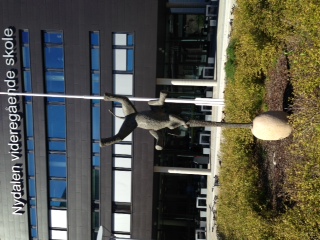 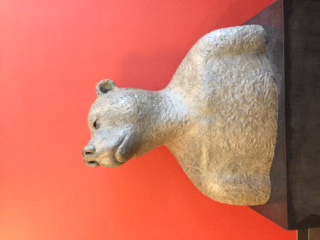 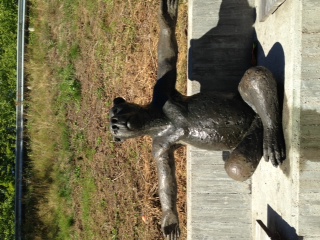 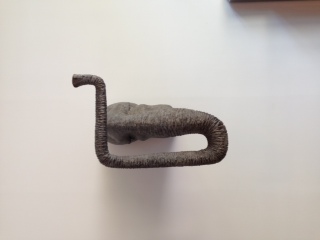 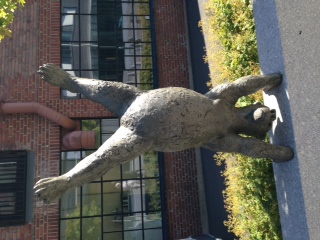 Vi har mangfold som vårt elevsyn. Her illustrert som ulike typer elever
Mangfold vårt sterkeste kort:
EN SKOLE
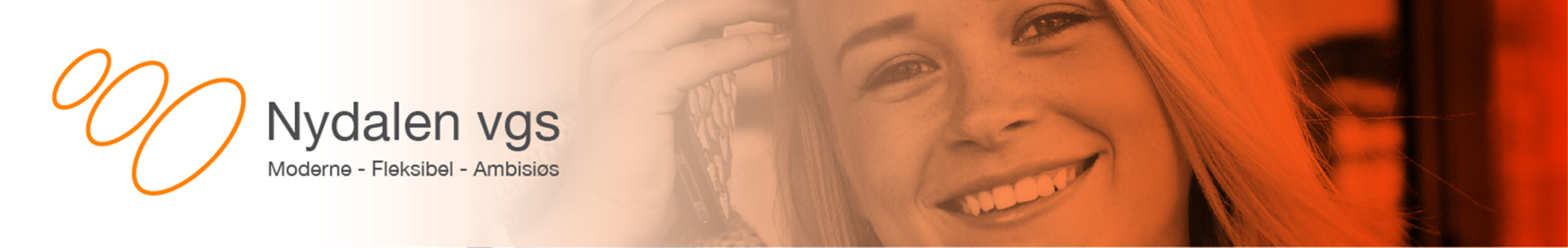 Nydalen vgs en landsby
"Det tar en landsby å oppdra et barn"
Nydalen vgs: " Det tar en landsby å få elevene til å fullføre og bestå"
T+T+T = "Tidlig + Tydelig + Tett på" (system)

Meget gode resultater fra Elevundersøkelsen: høy trivsel – godt miljø – lite mobbing
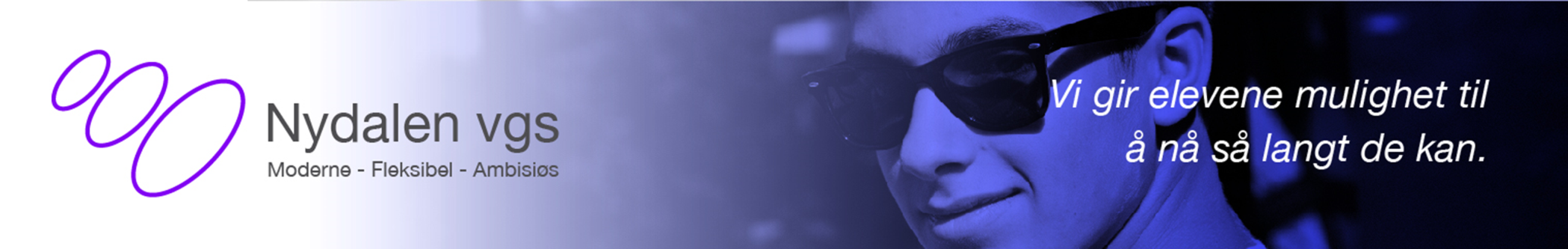 Med profesjonell medarbeider mener vi, og arbeider for at vi skal ha:

Fagkompetanse: På topp
Regelkompetanse : Høy kompetanse, med felles  og rettferdig praksis
Relasjonskompetanse: Eleven opplever mestring  og  trivsel
Teamorganisering /samarbeid om elevene
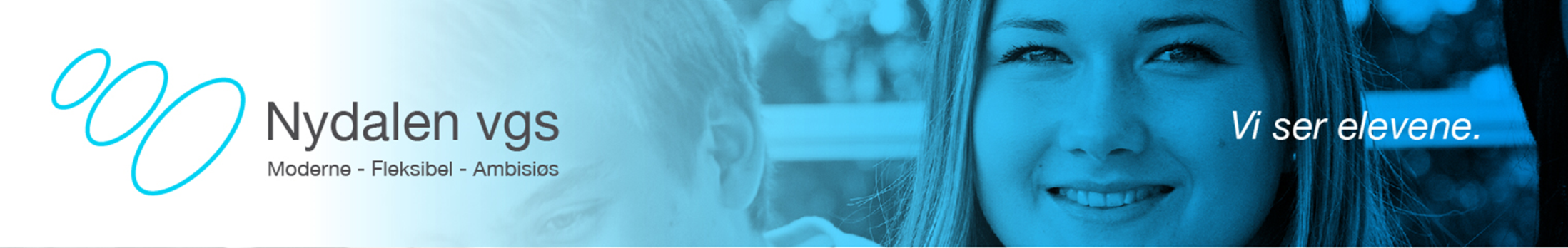 Oppdraget vårt:Flest mulig skal fullføre og bestå
Resultat STP:  2024-2025: 99 % fullføre og 96 % bestått
Halvårsvurdering: 2025: 99 % fullført og 93 % bestått
Mål Oslo: 85 % fullføre og bestå
Elev betyr "å løfte" (så langt de kan)
T+T+T fra lederperspektiv betyr gode systemer for oppfølging og tiltak (besøk i klassene – oppfølging av alle elever)
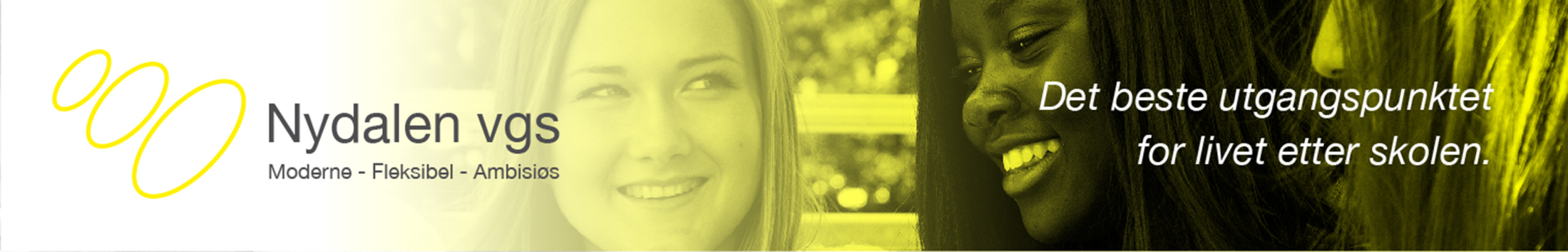 Bredde er vår spisskompetanse: 
Stort fagtilbud på ST (stand m/ faglærere/elever/rådgivere) 
Toppidrett egen stand  (forsøker å få til på YF)
Årshjul for elevoppfølging (5 stopp)
Foreldremøter: 3-2-1 modell
Forsert løp i matematikk og engelsk
Støtteundervisning settes opp etter behov 
Ekstra undervisning + vinterskole + påskeskole
Alltid vikar – (der det er nødvendig)
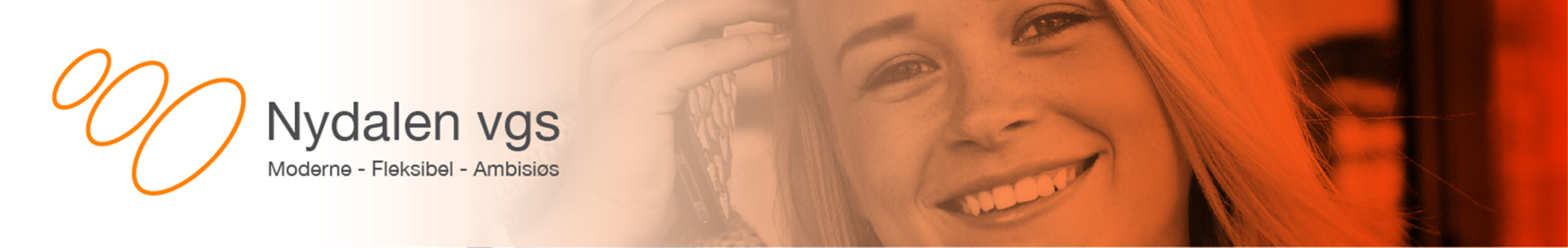 Elev (miljø-) visjon: Vær den du er!
Læringsmiljø
Klassemiljø
Avdelingsmiljø
Skolemiljø
Mangfold
Arbeid med miljø, noe av det viktigste vi kan gjøre, og noe av det viktigste vi får til:
LÆRINGSMILJØ
Er forholdene for best mulig læring til stede i klassen?
Ro, orden,
     respekt
KLASSEMILJØ
    - Hvordan er vi 
      med hverandre i       klassen?
     - Hyggelig, "hei", 
       inkluderende
    "Det er så lite      som skal til"
SKOLEMILJØ
Gleder jeg meg til å gå på skolen?
Trives jeg på 
      skolen?
1/27/2025
Dokumentnavn
13
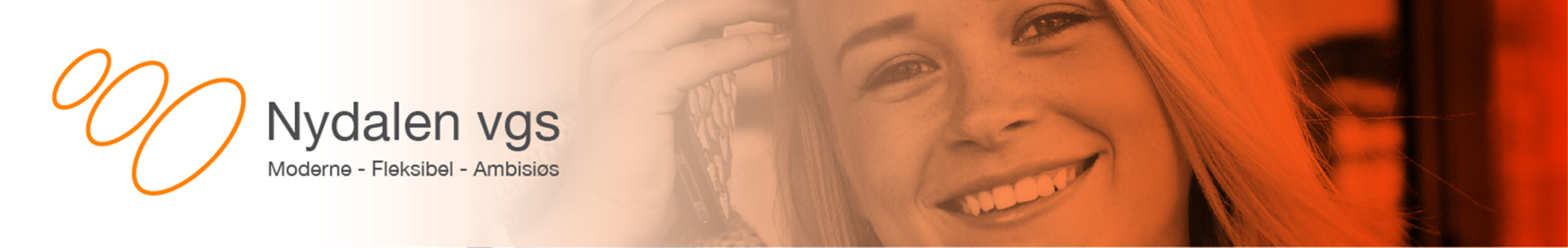 "Mobilpause"
2023: Innført mobilpause fra undervisning
Lærer avgjør bruk av mobil
2024: Forbud sentralt fra
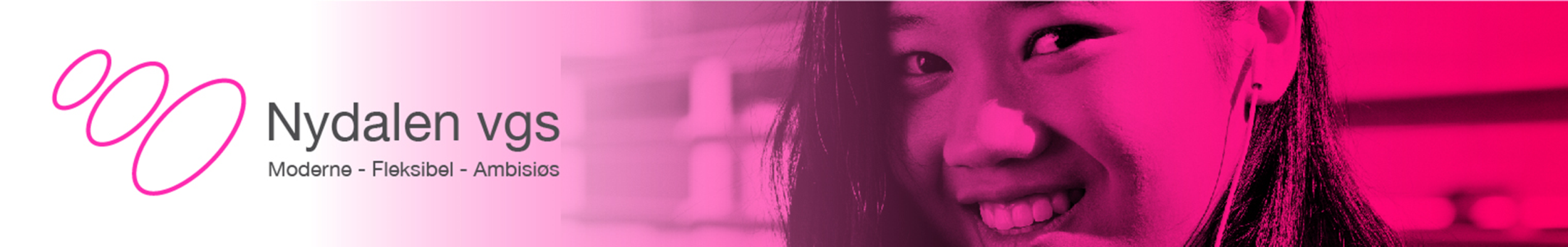 Hva binder oss sammen?
Relasjoner internt / relasjoner mellom avdelingene og eleven
Sterkt elevråd – stor plass – lyttepost 
Kantinen
Revy
Innskolering – hyttetur og ekskursjoner
Arrangementer /Turneringer /Klubber (Fotballturnering)
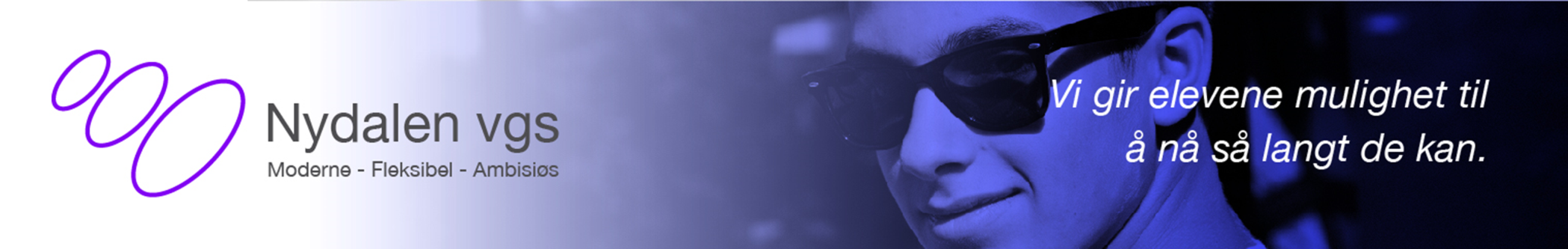 Nydalen - klubbene et varemerke
Har du lyst å delta i: FRIROM-KLUBBEN
		KOSEKLUBBEN?      YOGAKLUBBEN? STRIKKE-MALE-BRETTSPILL -KLUBBEN?	
BOK-KLUBBEN?  GITAR/BANDKLUBBEN? 	    	                         	IDRETTSKLUBBEN?   DANSE -KLUBBEN  
     TEGNSPRÅK-KLUBBEN?	     ELEVKOR-KLUBBEN?
SPILLKLUBBEN? (FIFA-SJAKK)  TECHNOKLUBBEN?
FOR-ANDRE -KLUBBEN
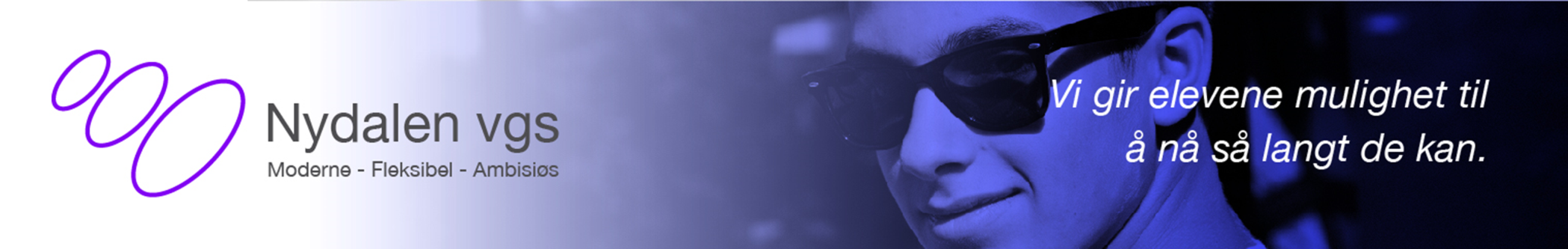 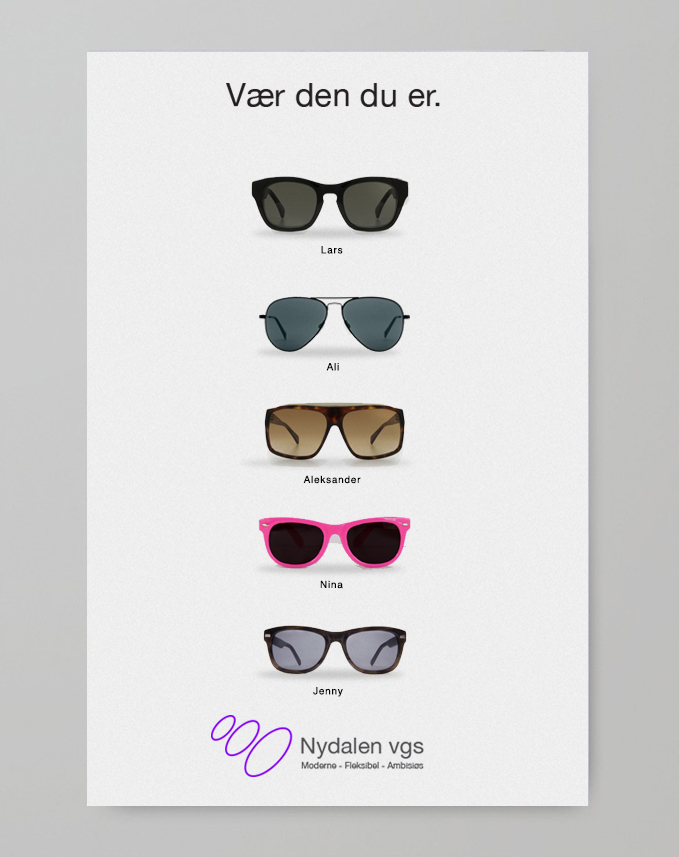 M
I
L
J
Ø
Elevene våre har valgt denne profilen for vårt miljø
Ofte stilte spørsmål:
Russebuss-skole?

Økonomi?

Dysleksivennlig skole?

Vanskelig å få toppkarakterer?
Hva må jeg ha for å komme inn på Nydalen vgs.?

Miljø?

Sikret plass når jeg har kommet inn?
Internasjonalisering?
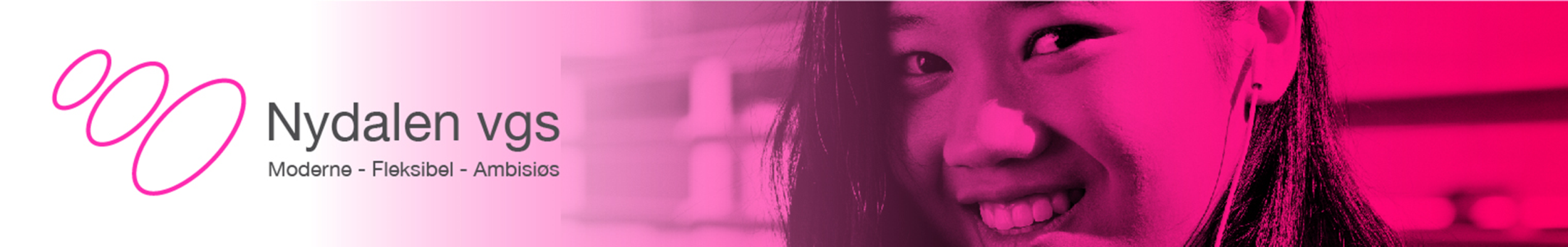 Avslutningsvis: Nydalen en skole for elevene og med elevene
Følg oss på hjemmesiden/facebook:
 https://nydalen.vgs.no/
 
Anbefaler dere å se filmene om Nydalen vgs på hjemmesiden vår.

Linn-Siri Jensen, rektor Nydalen vgs
Mitt mobilnummer: 93046572, bare å ta kontakt om du lurer på noe

Takk for oppmerksomheten og håper vi sees på Nydalen vgs til høsten